Website LED – DiversityEntwurf und Konzept V1.0
1. Technologie
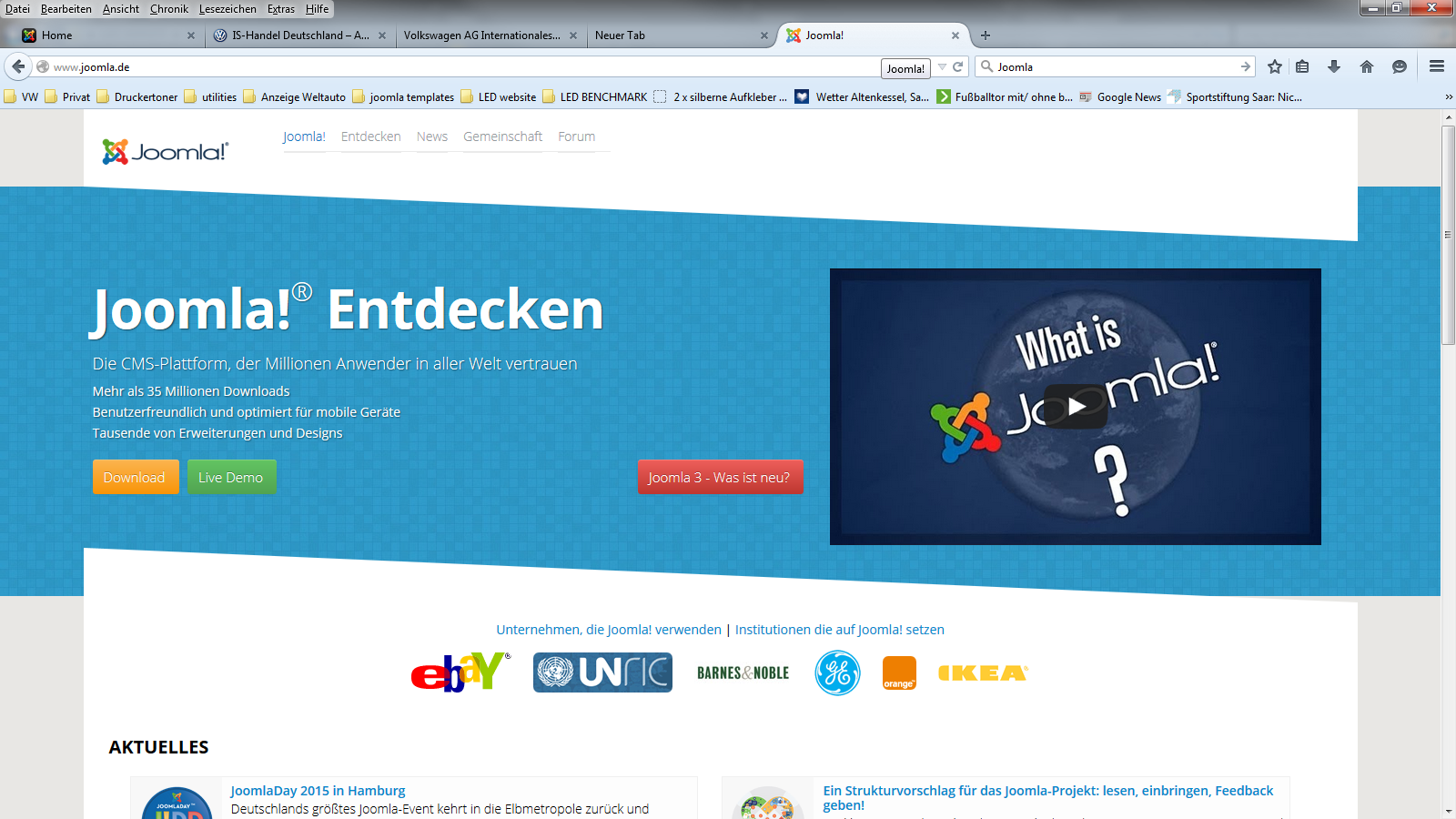 Moderne Technologie zur einfachen Umsetzung einer CMS basierten Website
Eigene Verwaltung der Inhalte
Schnelle Umsetzung auf Basis von kostenlosen Templates, die dem gewünschten Design angepasst werden können
Auf dem gewählten Webserver verfügbar und bereits installiert.
Templates auf Basis von HTML5 und CSS3
2. Grundlayout
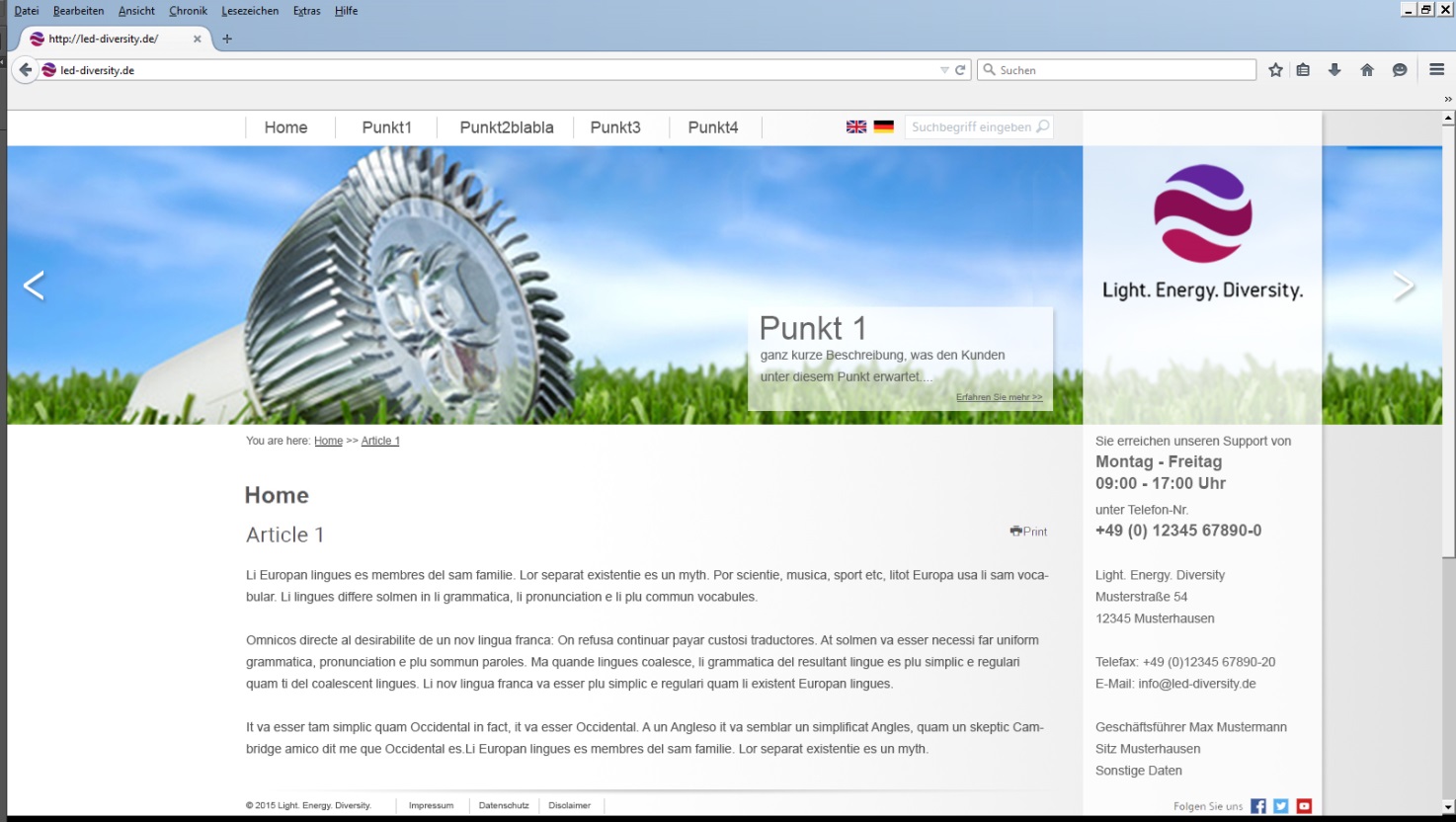 Schlichtes und übersichtliches Design, angelehnt an ein vorhandenes Joomla-Template. 
Großflächige und hochwertige Bilder zum Transport von Emotion und Botschaften
Navigation links oben -> Leserichtung
Logo rechts oben, präsent aber nicht dominant.
Wichtige Informationen auf einen Blick
3. Elemente der Seite
Hauptnavigation
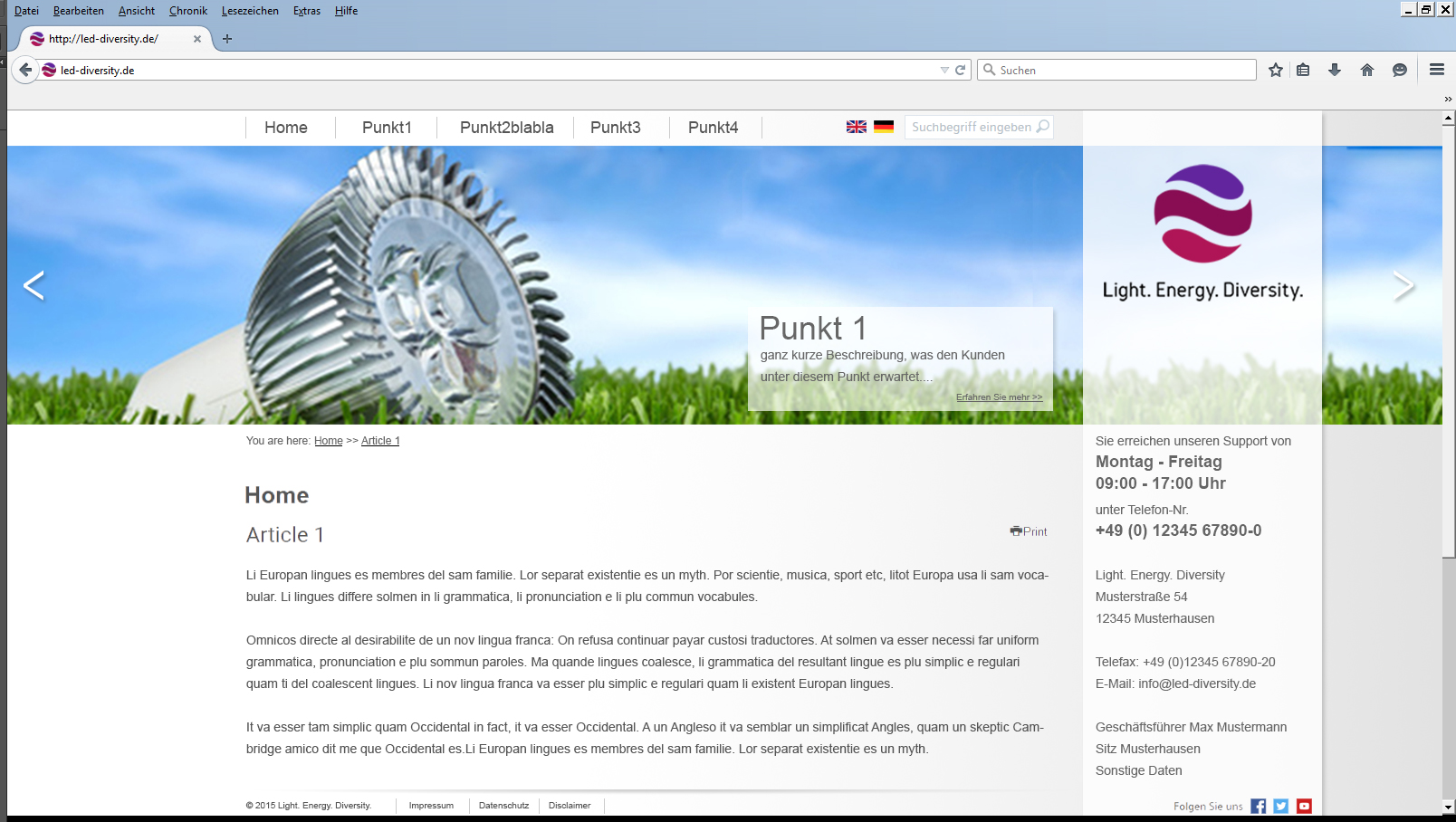 3. Elemente der Seite
Sprachauswahl
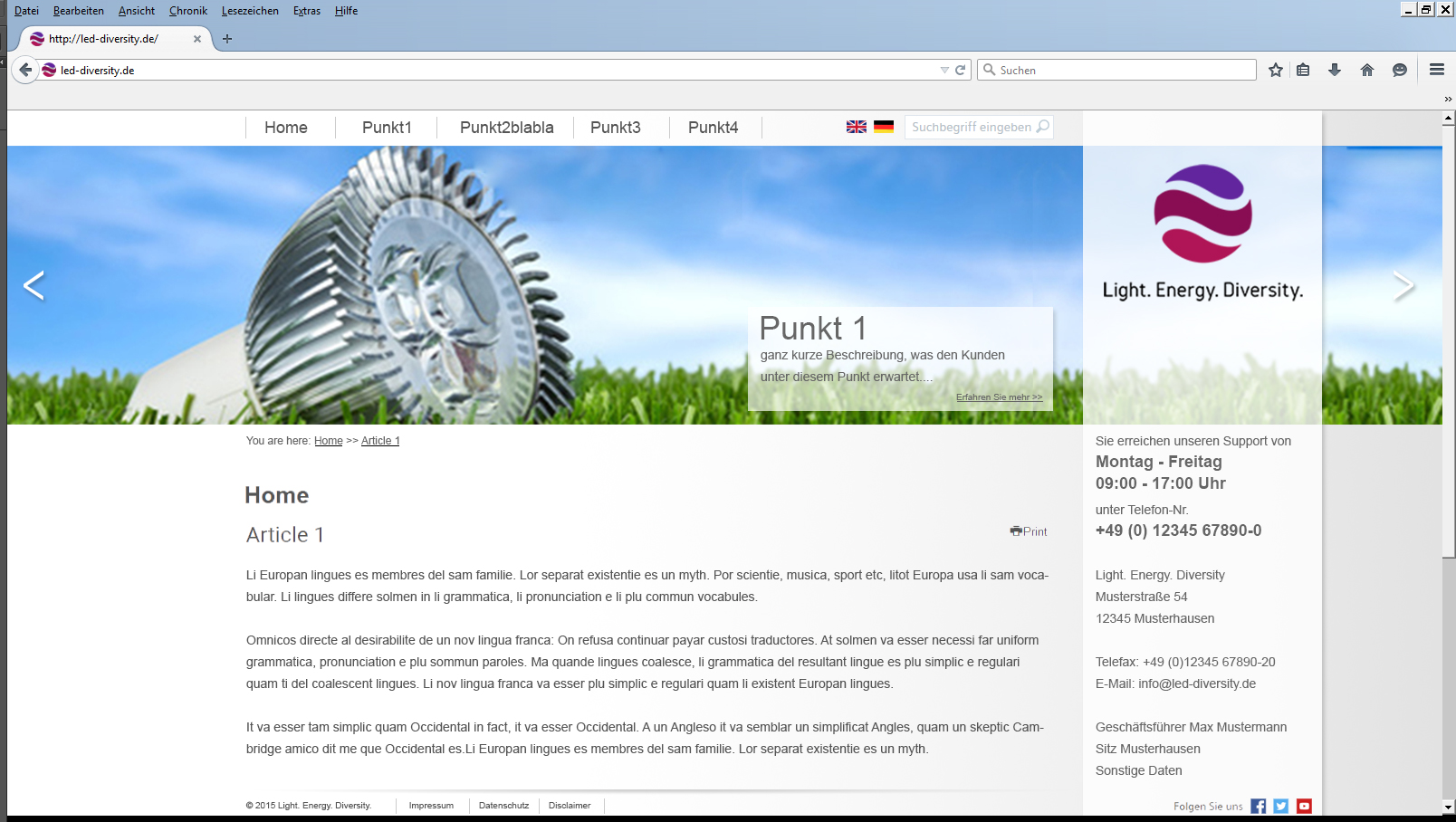 3. Elemente der Seite
Suchfeld
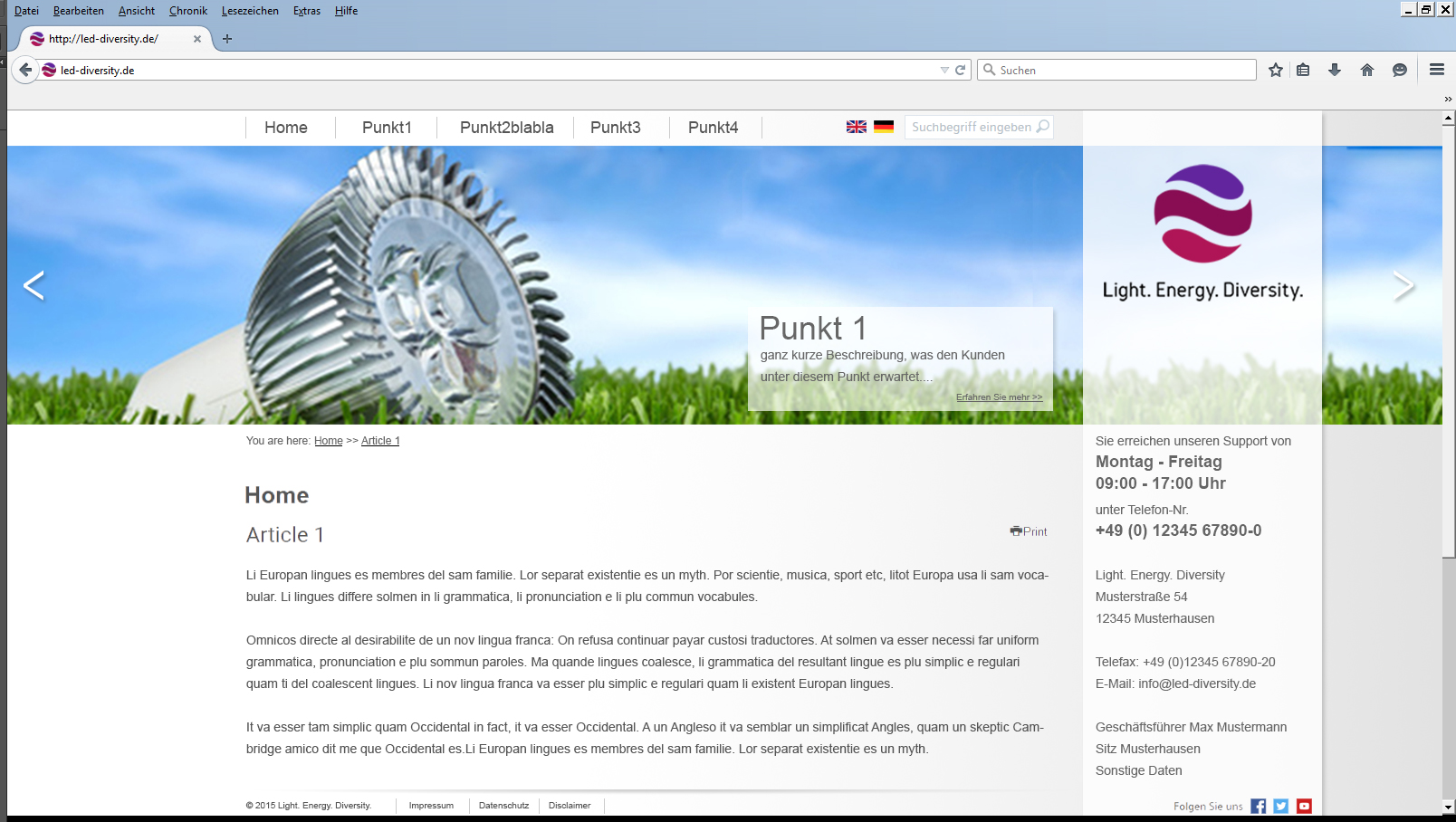 3. Elemente der Seite
Layover
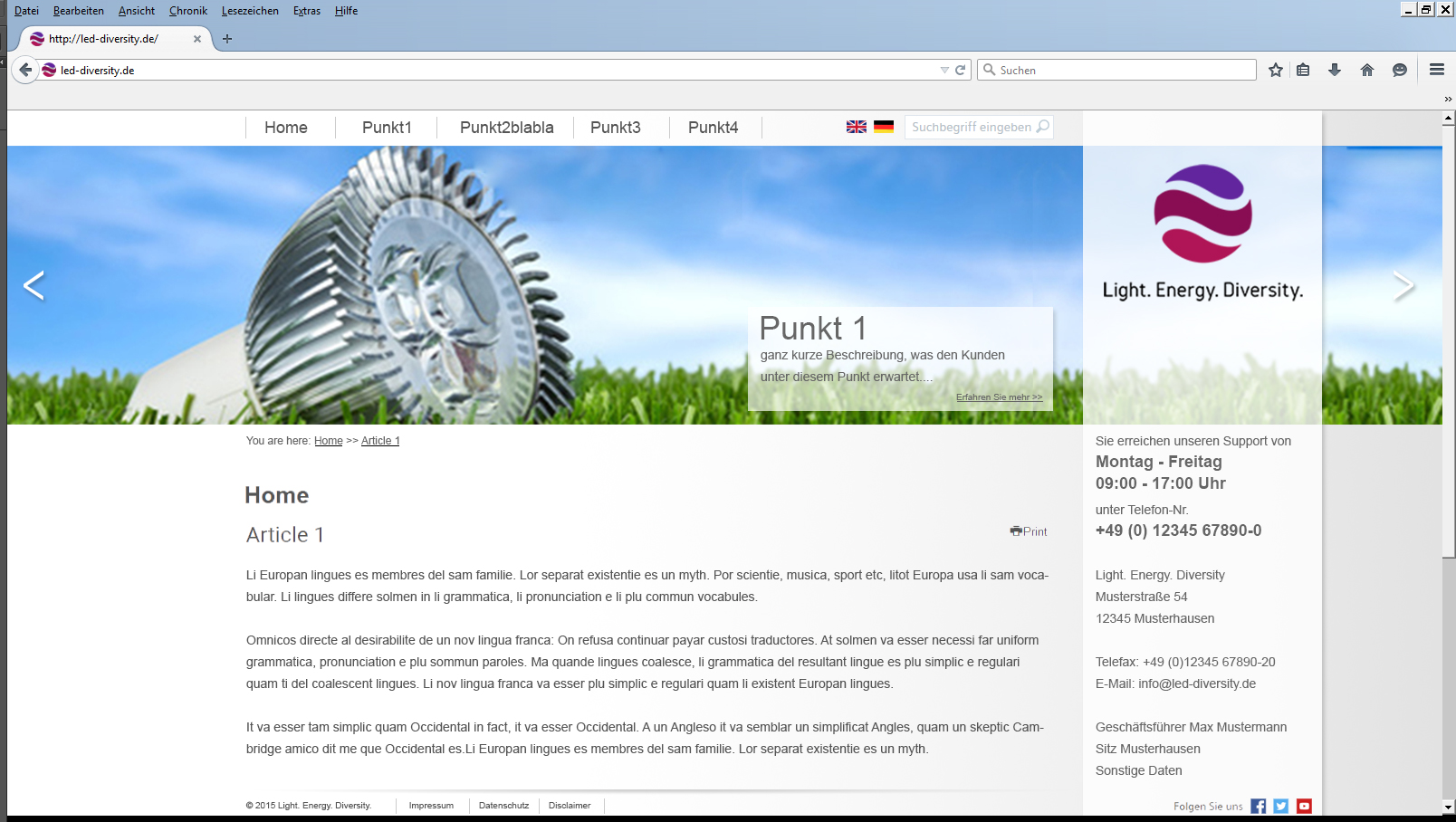 3. Elemente der Seite
Slideshow
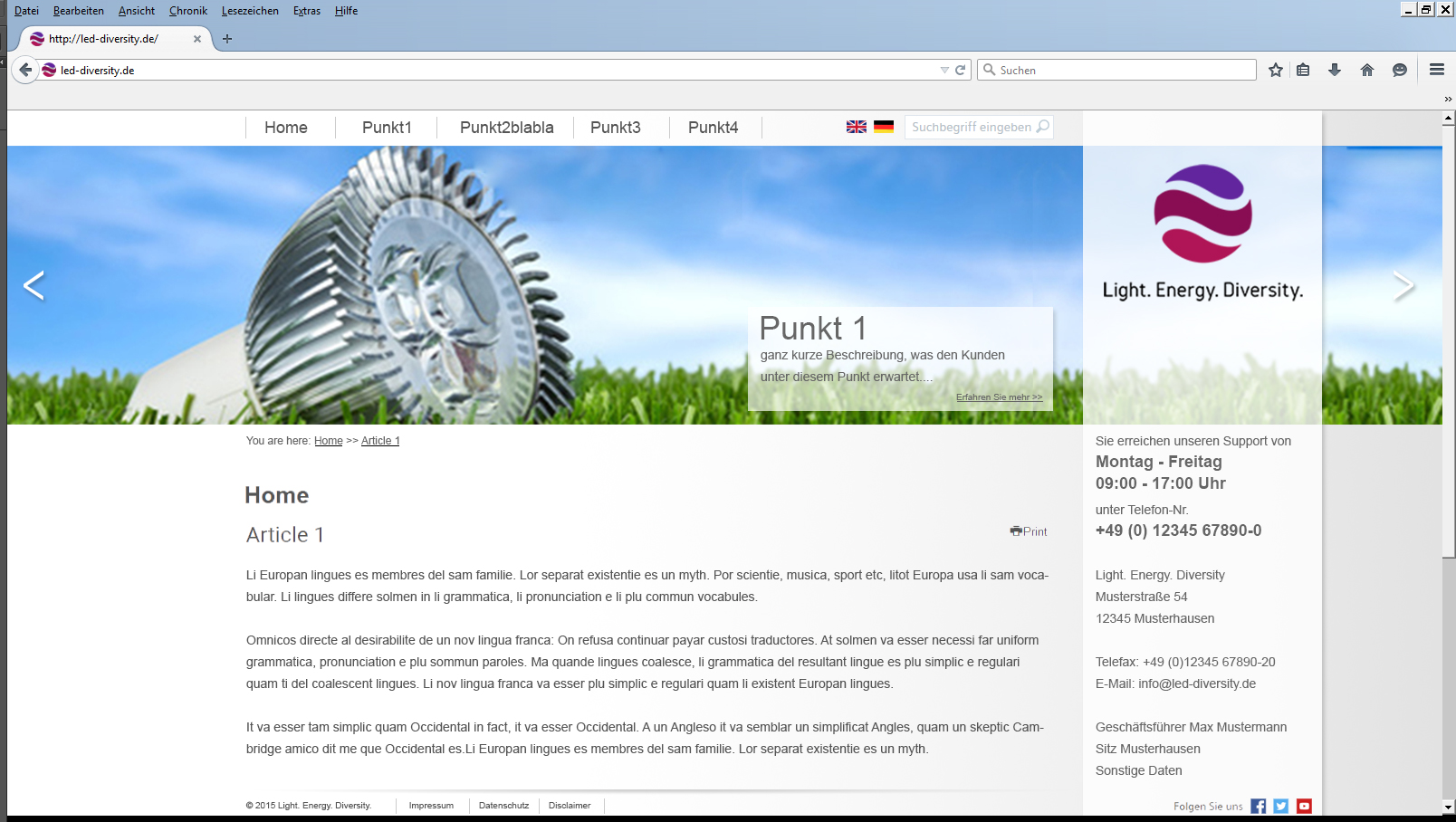 3. Elemente der Seite
Teaser
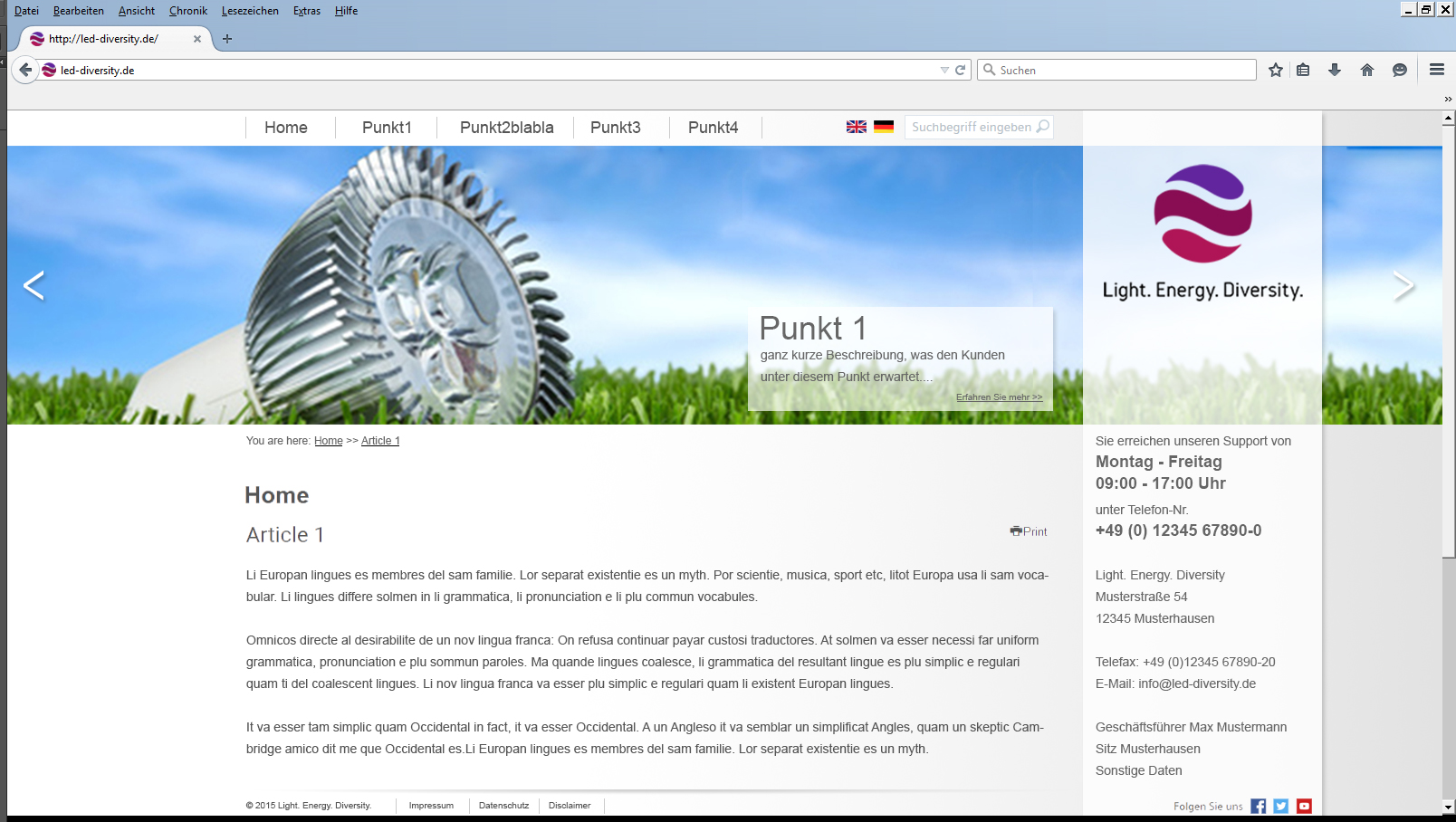 3. Elemente der Seite
Breadcrump
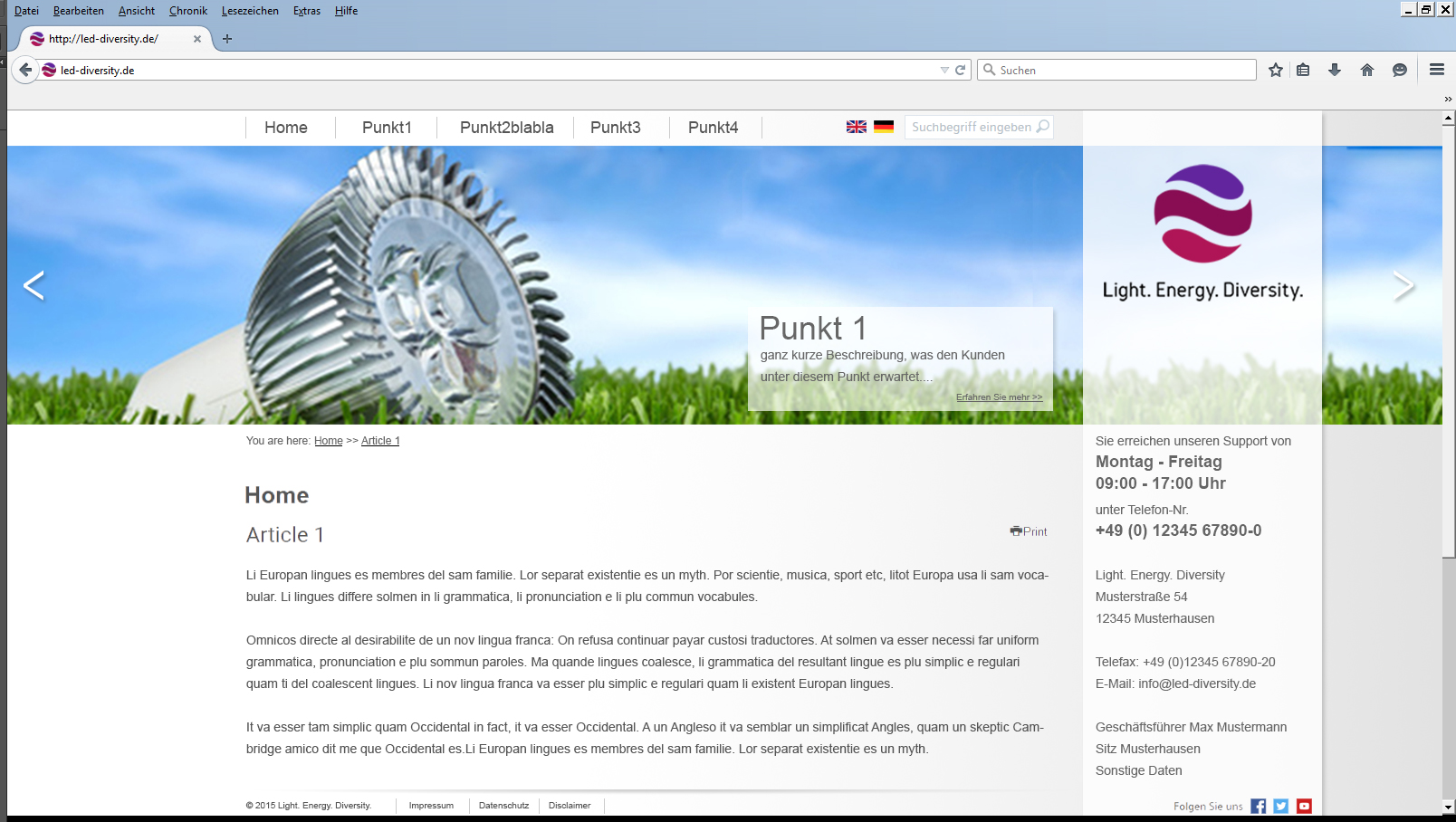 3. Elemente der Seite
Content
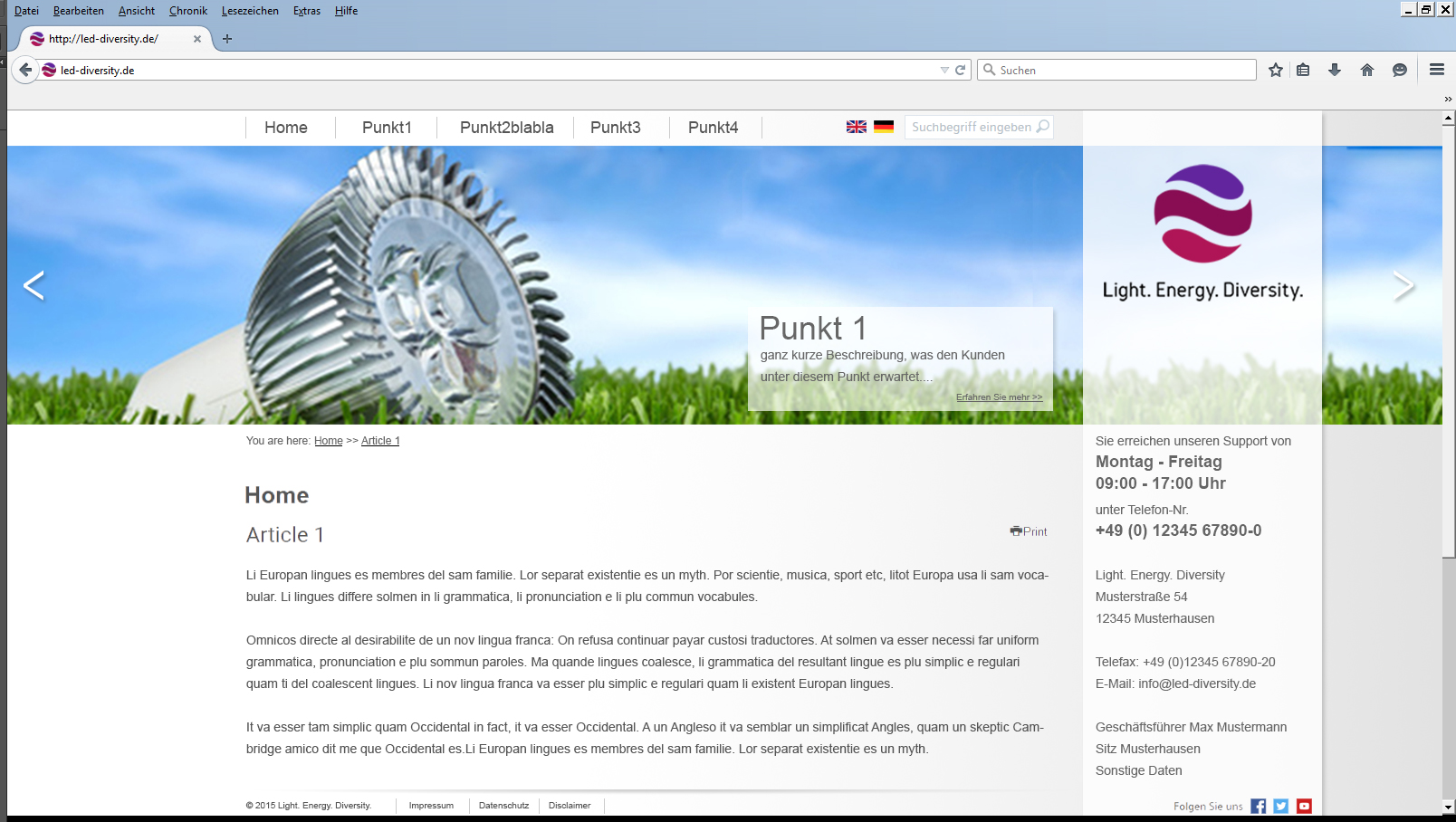 3. Elemente der Seite
Copyright und Data
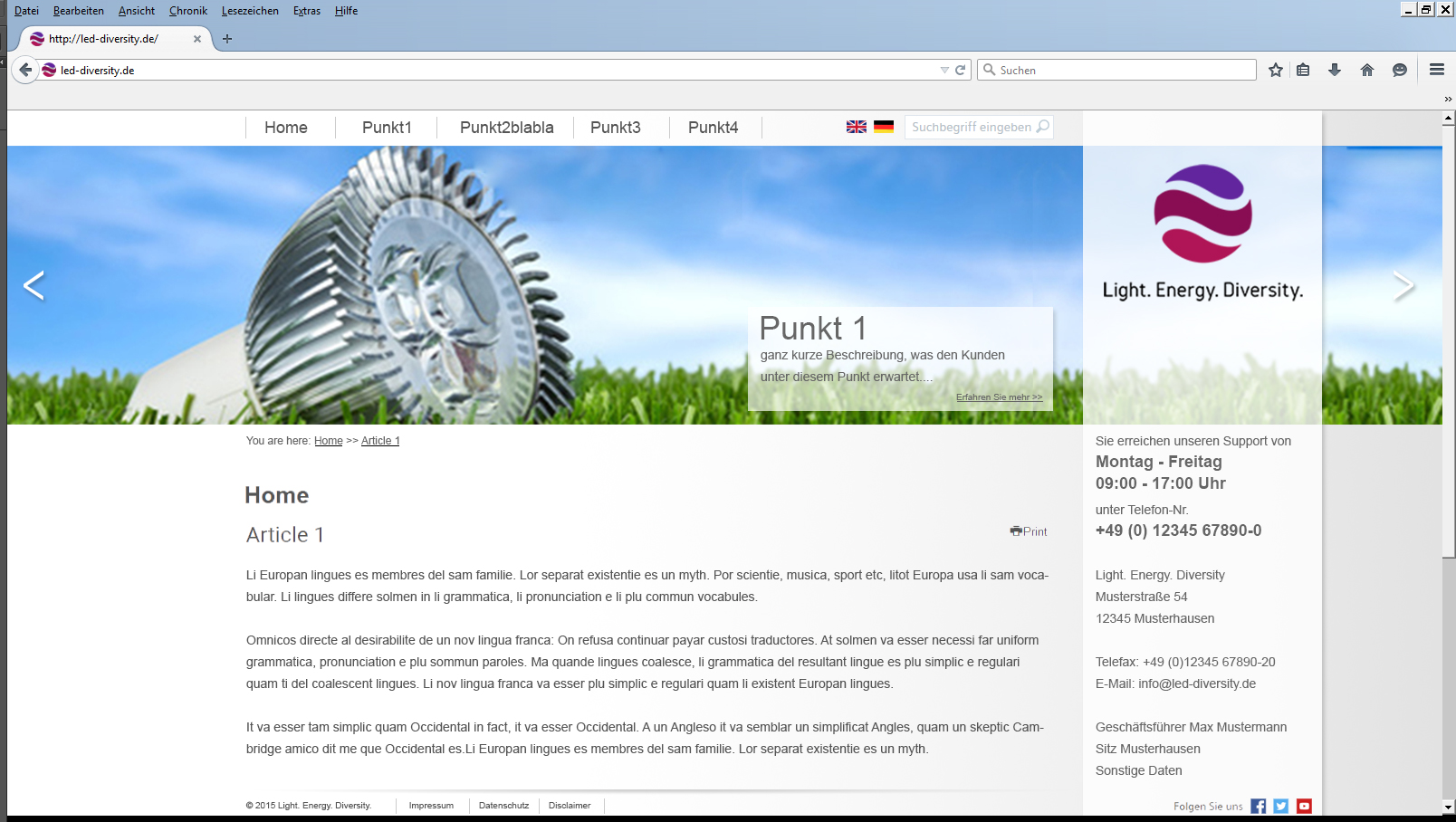 4. Slideshow
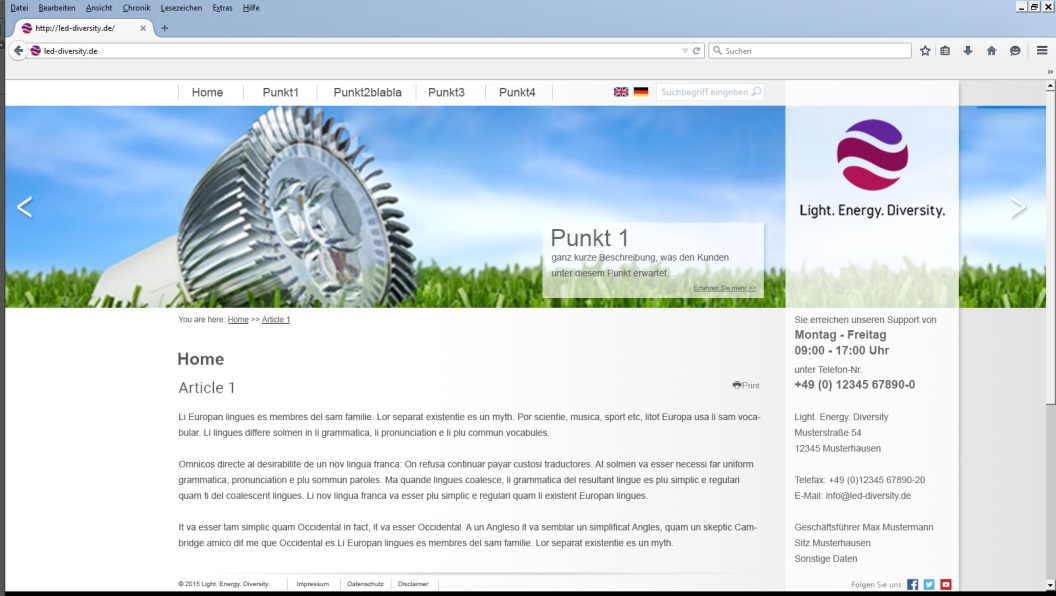 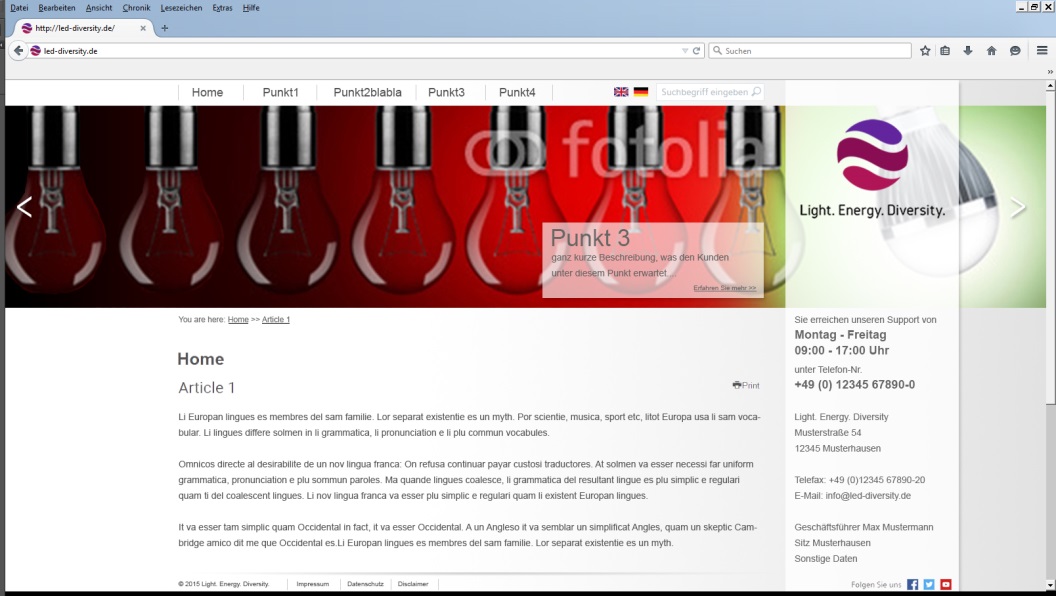 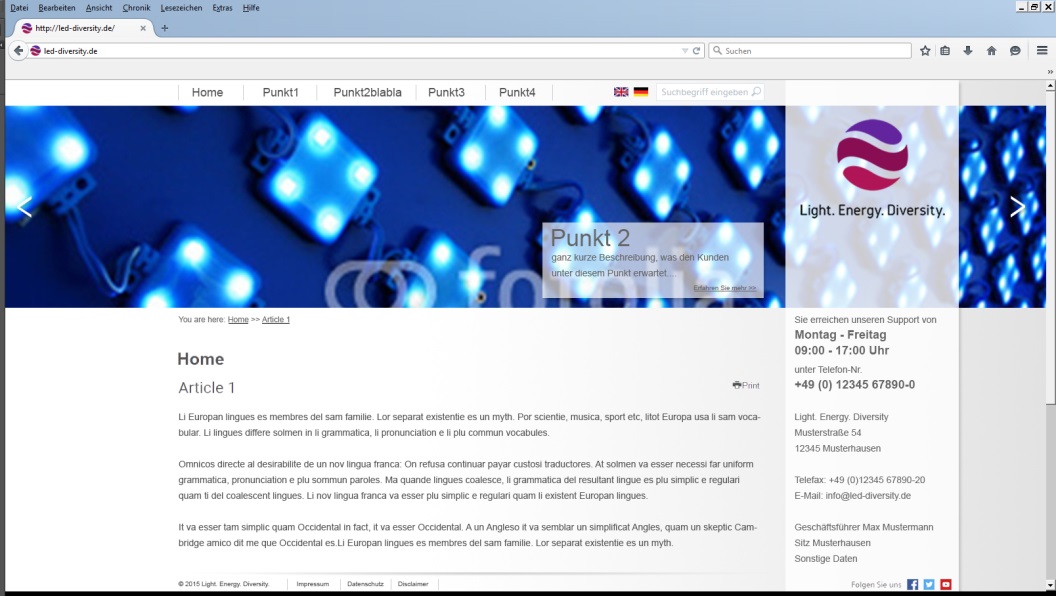 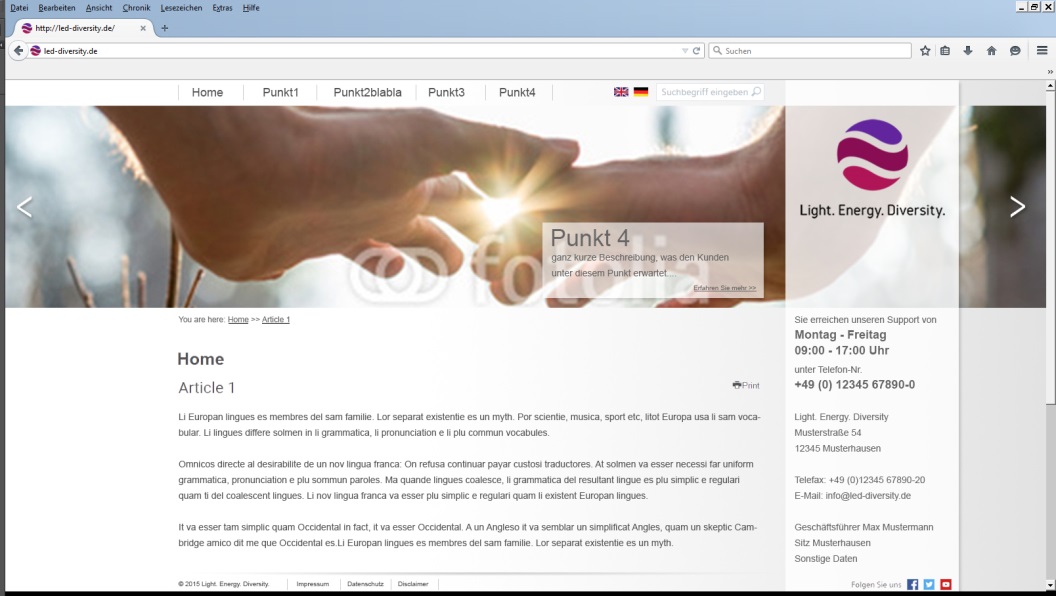 5. Navigation
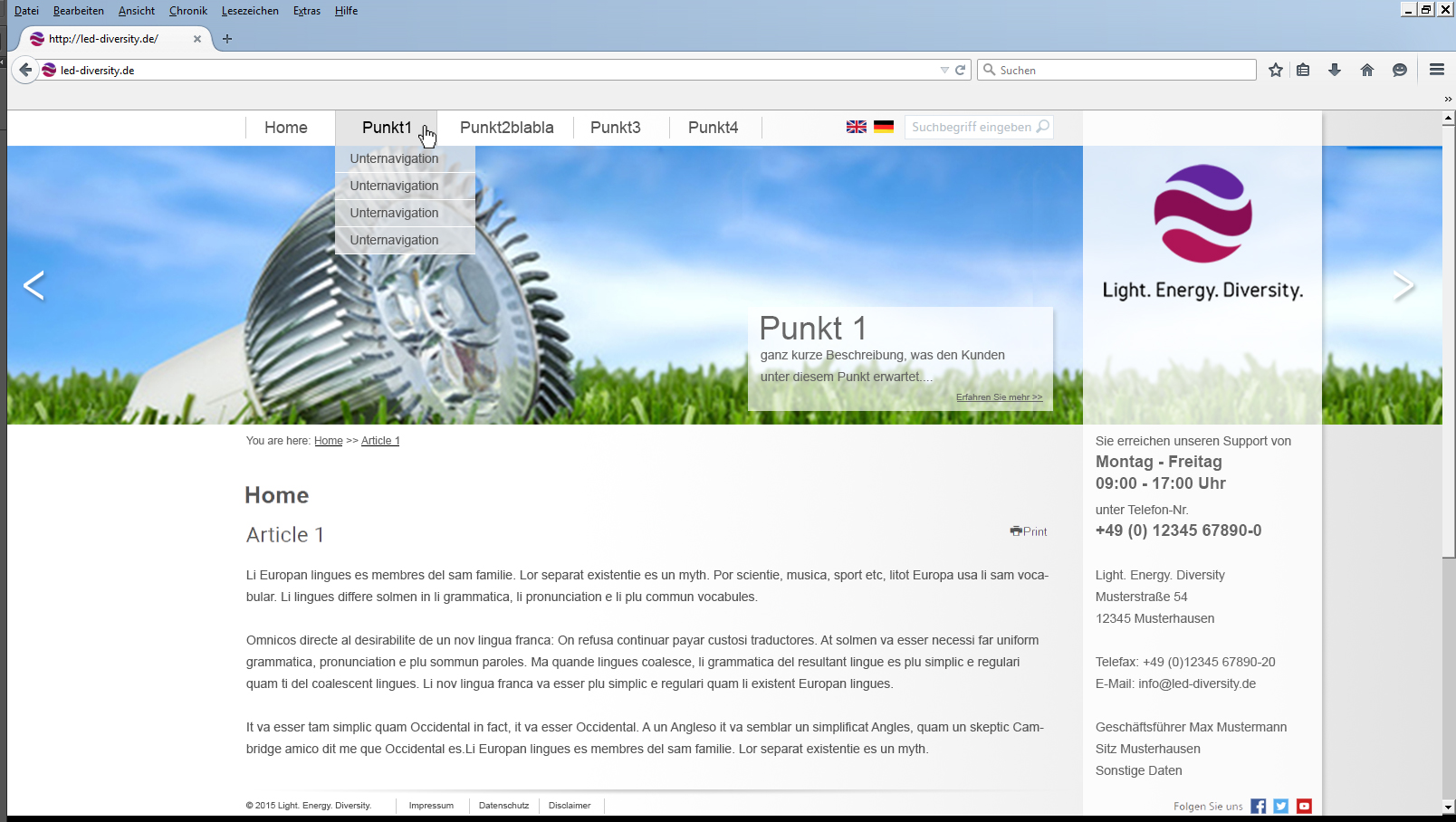 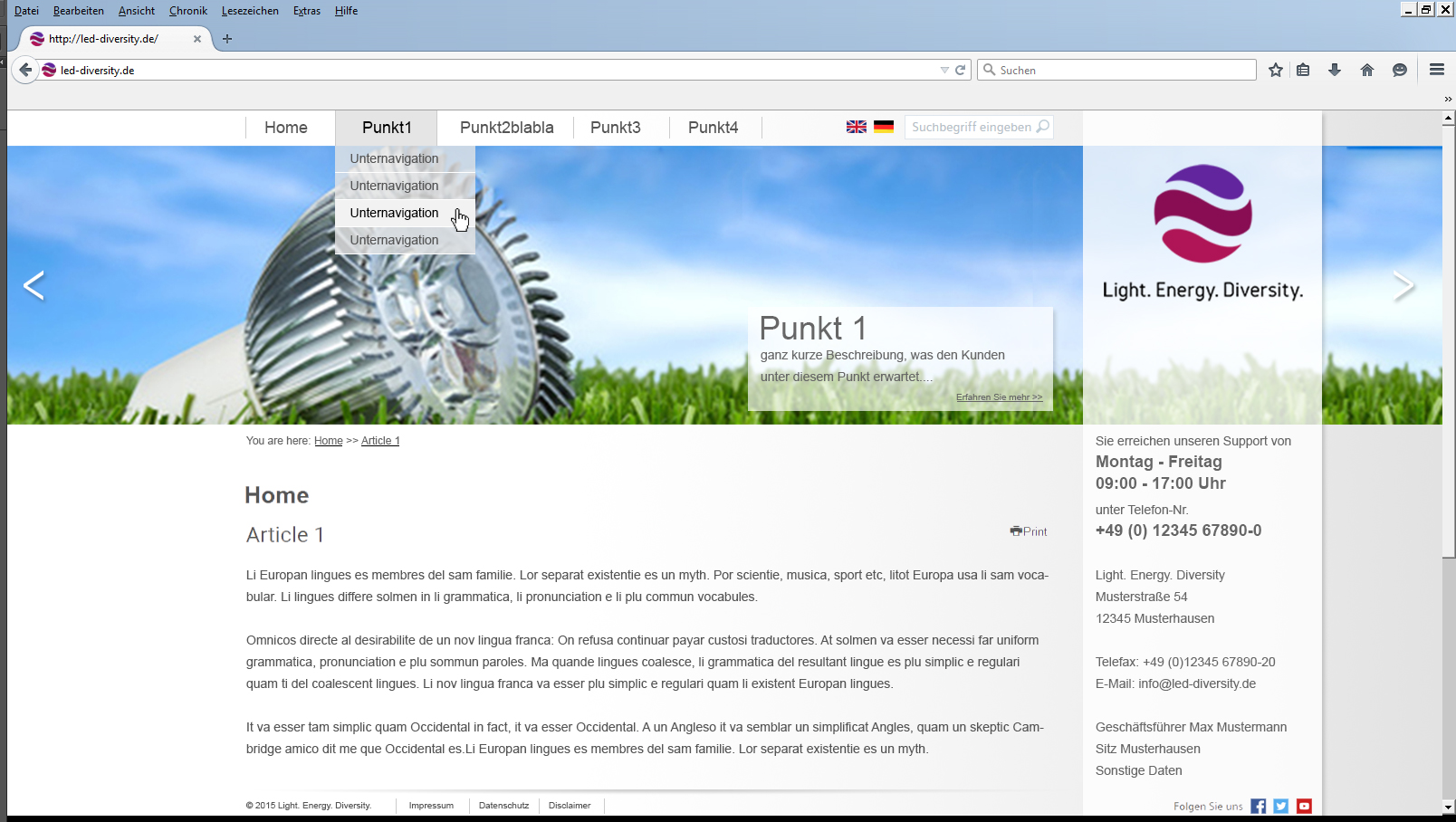 6. Mobile Devices: Tablet
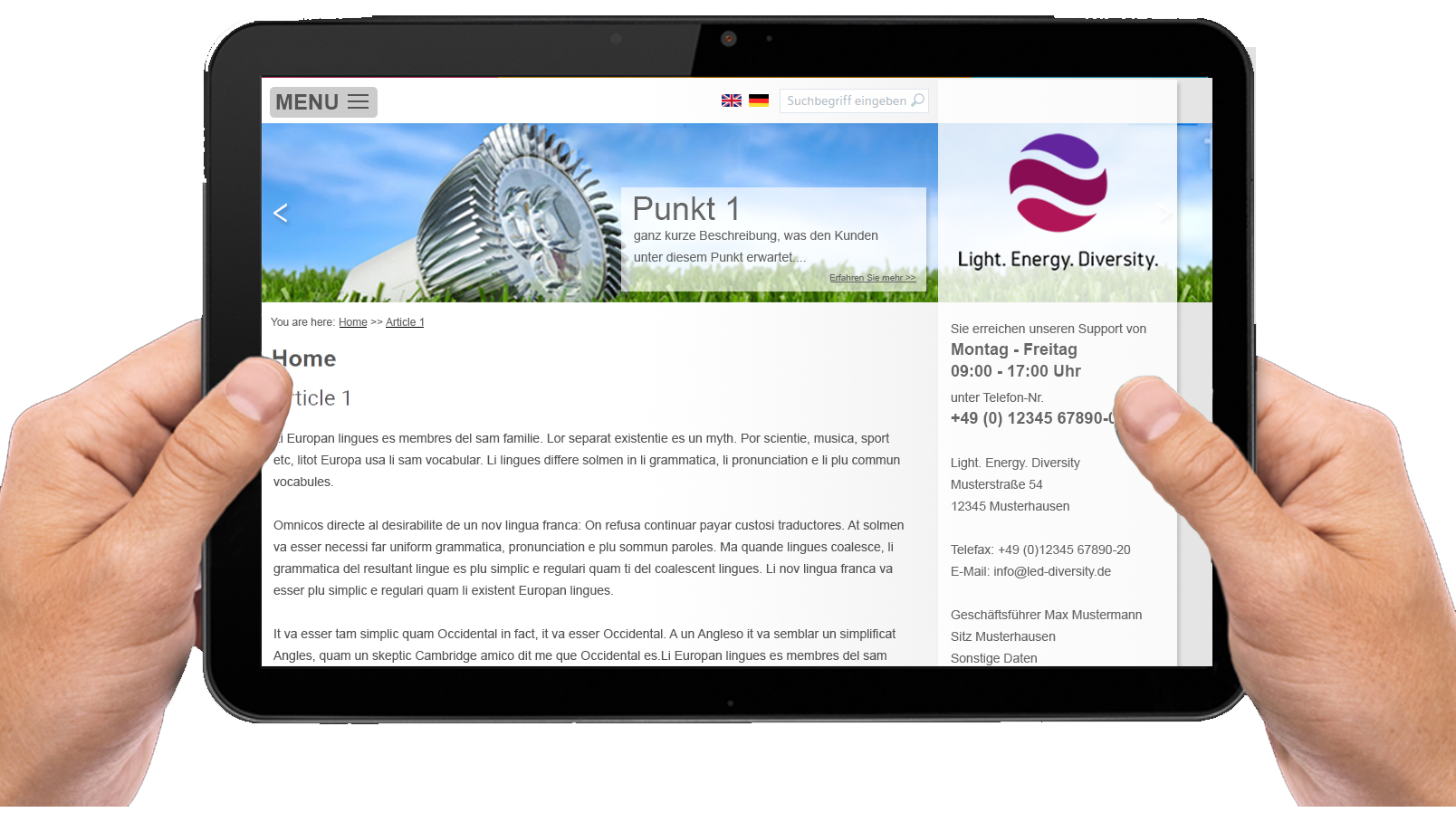 6. Mobile Devices: Tablet
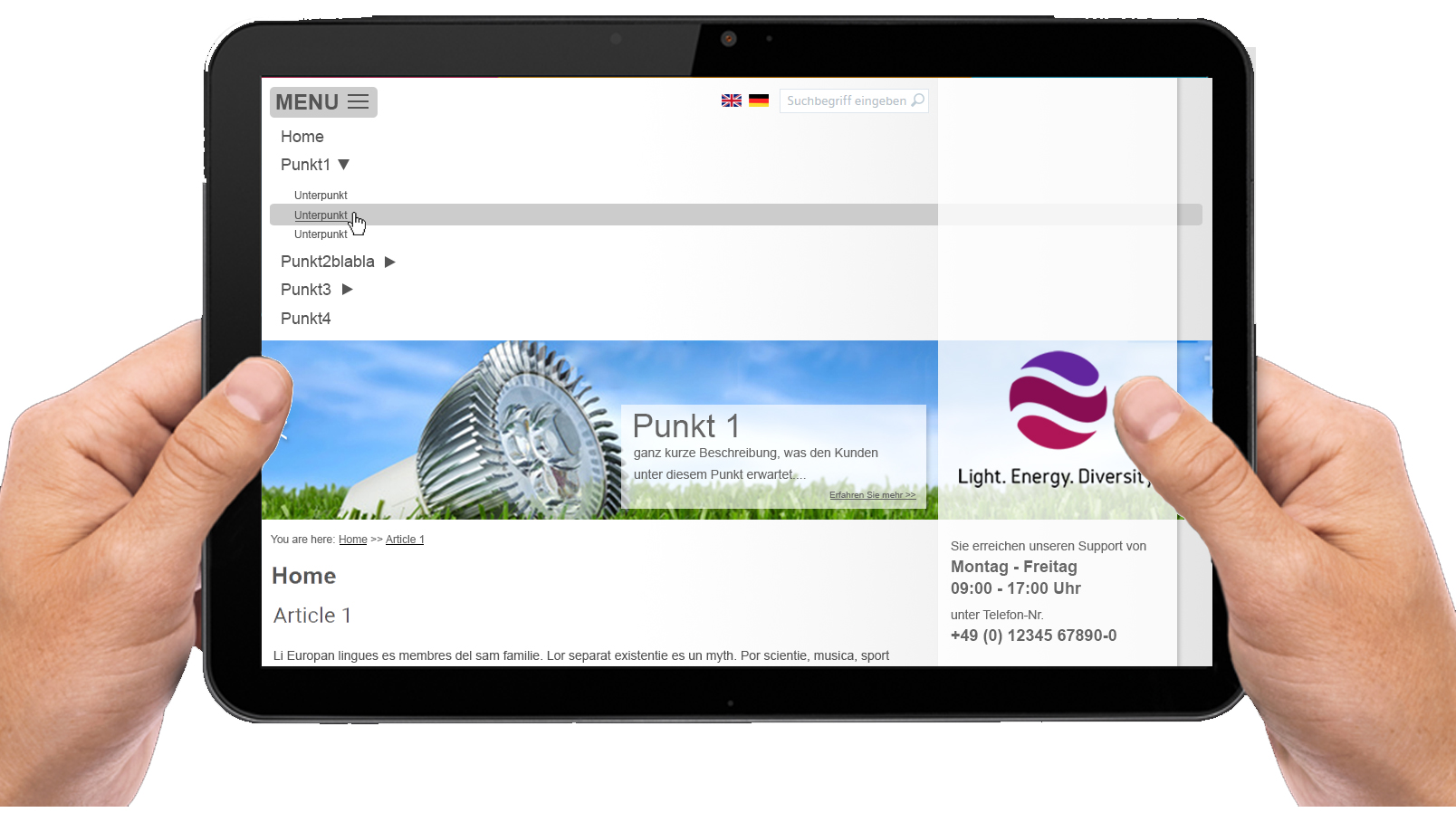 7. Mobile Devices: Smartphone
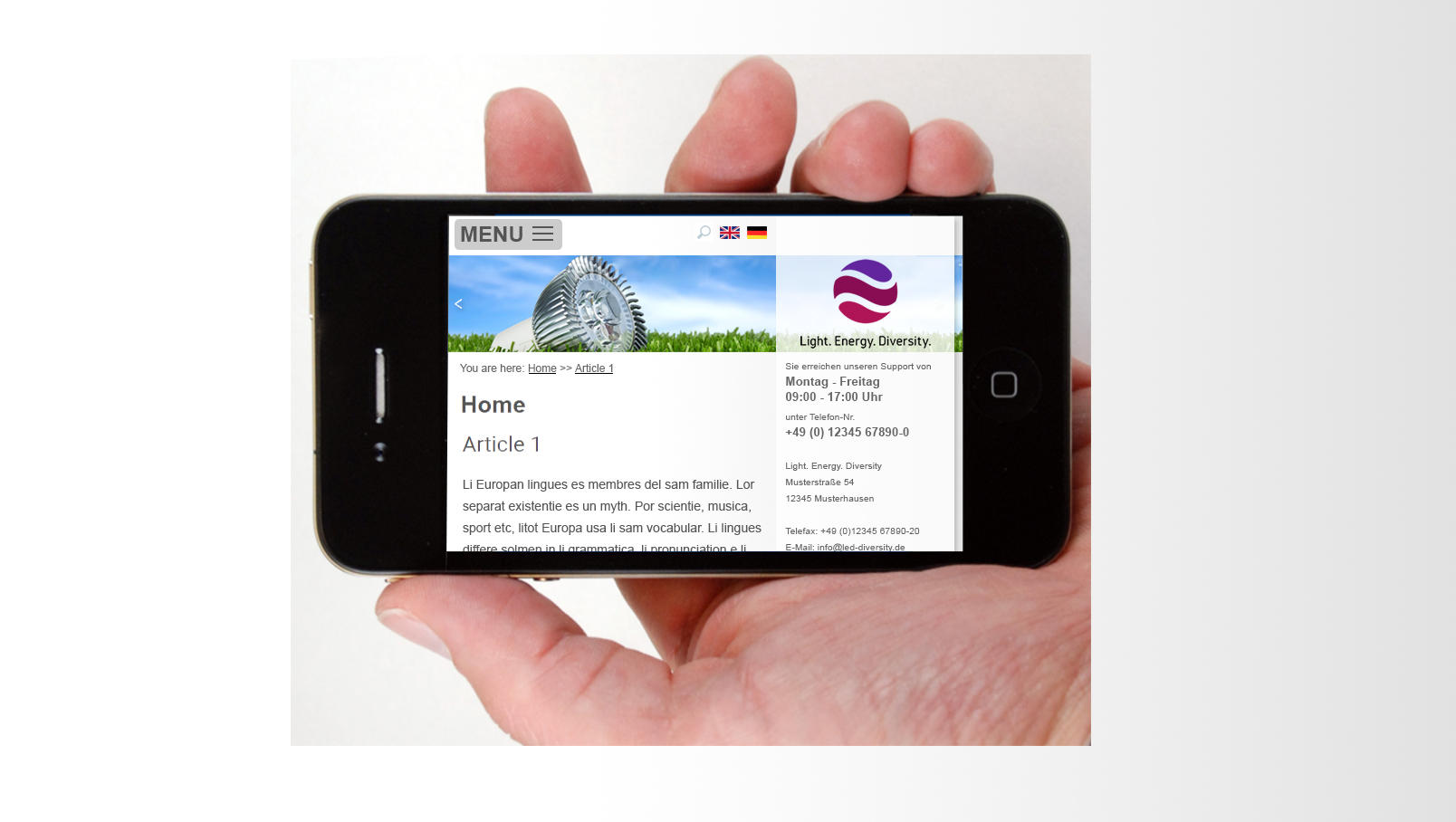 7. Mobile Devices: Smartphone
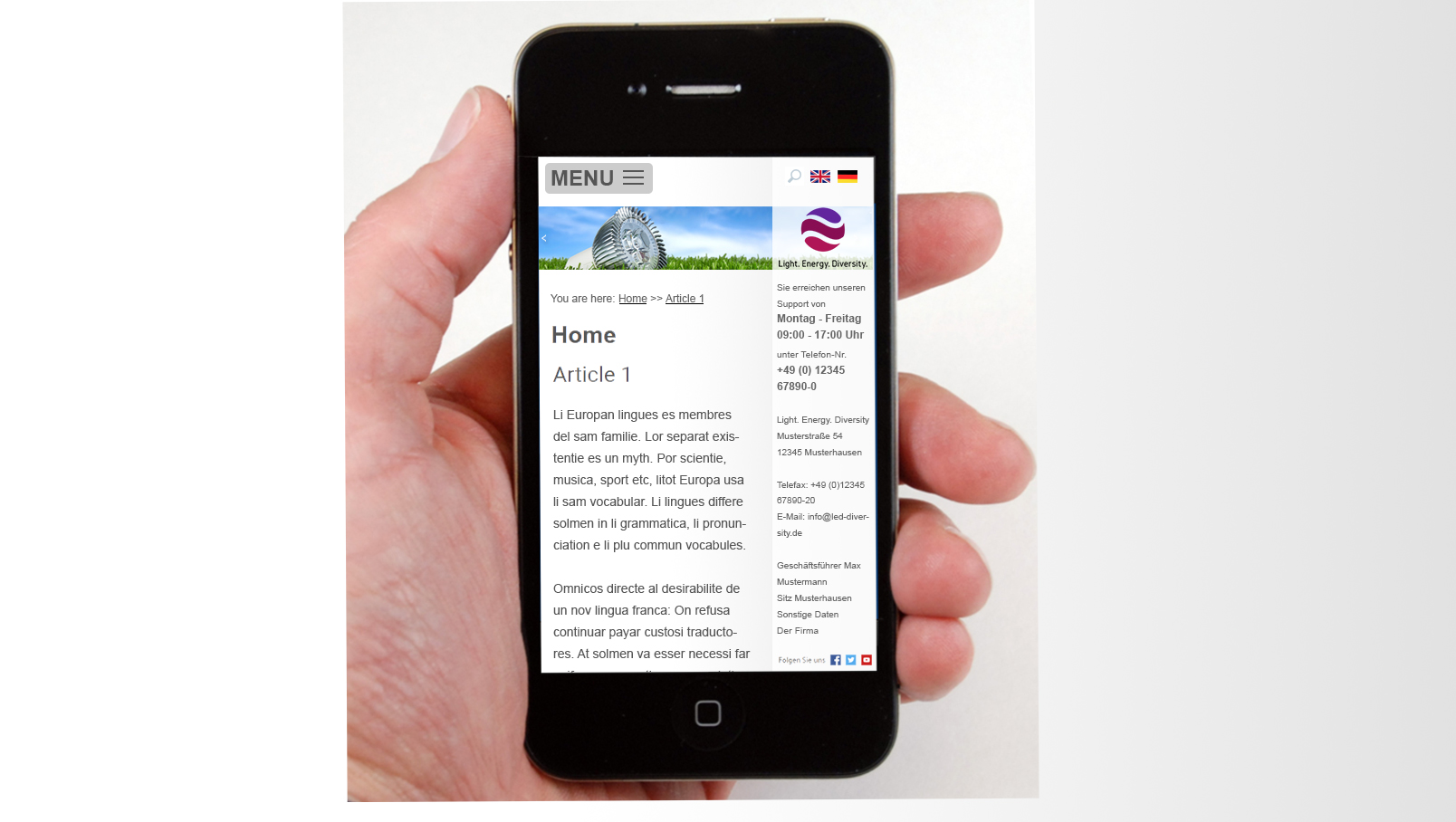 8. Contentelemente
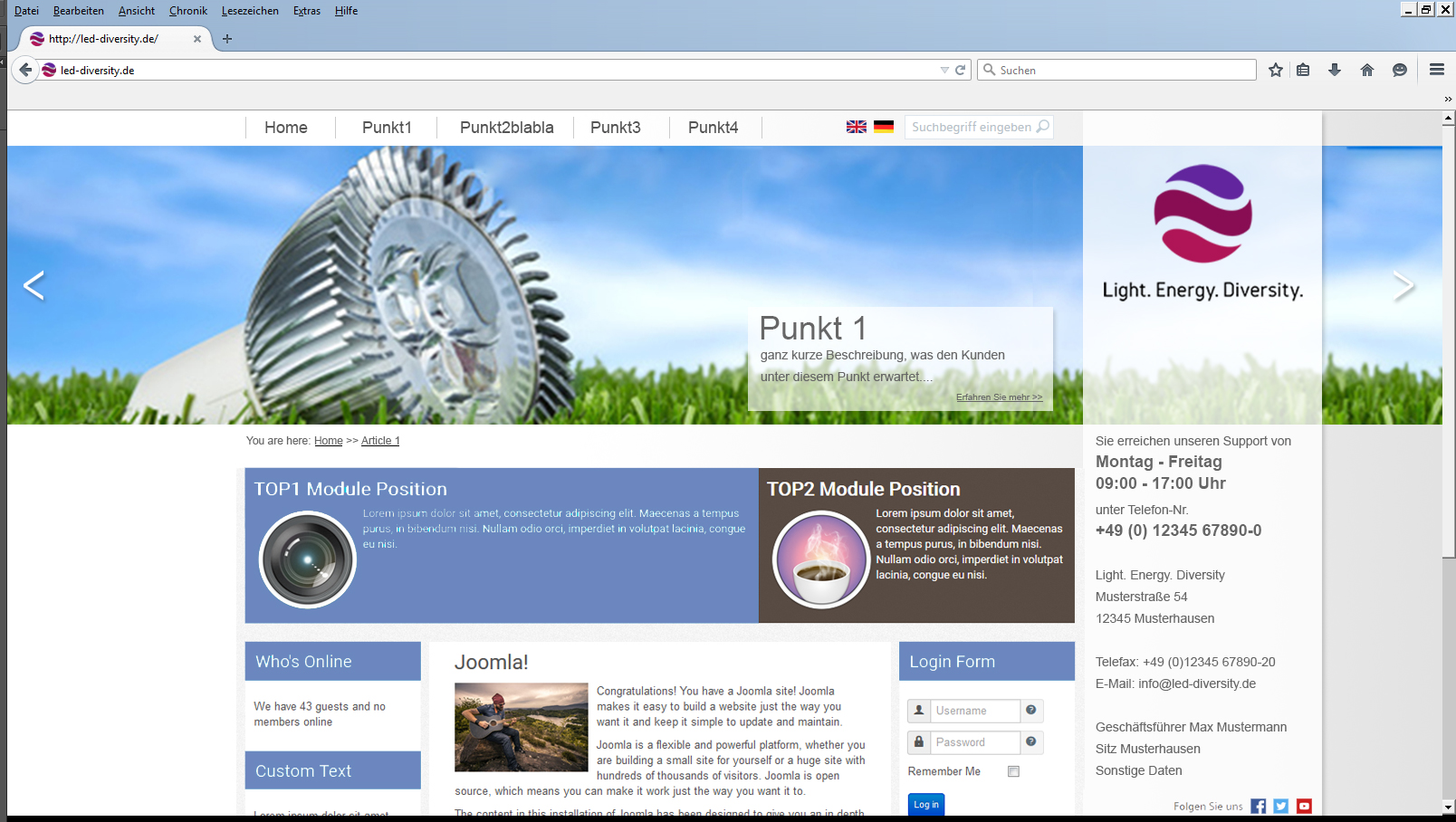 8. Contentelemente
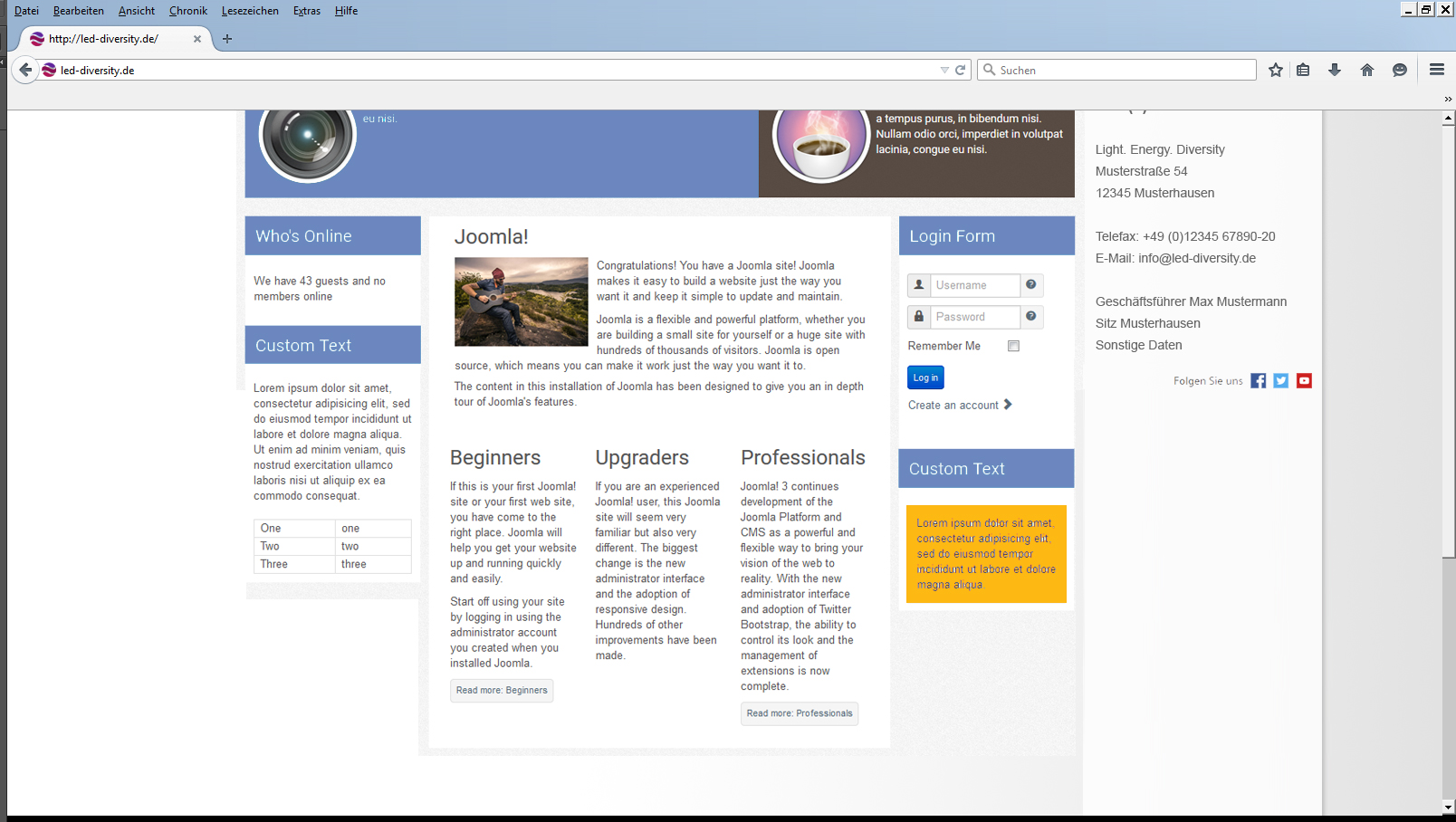 8. Contentelemente
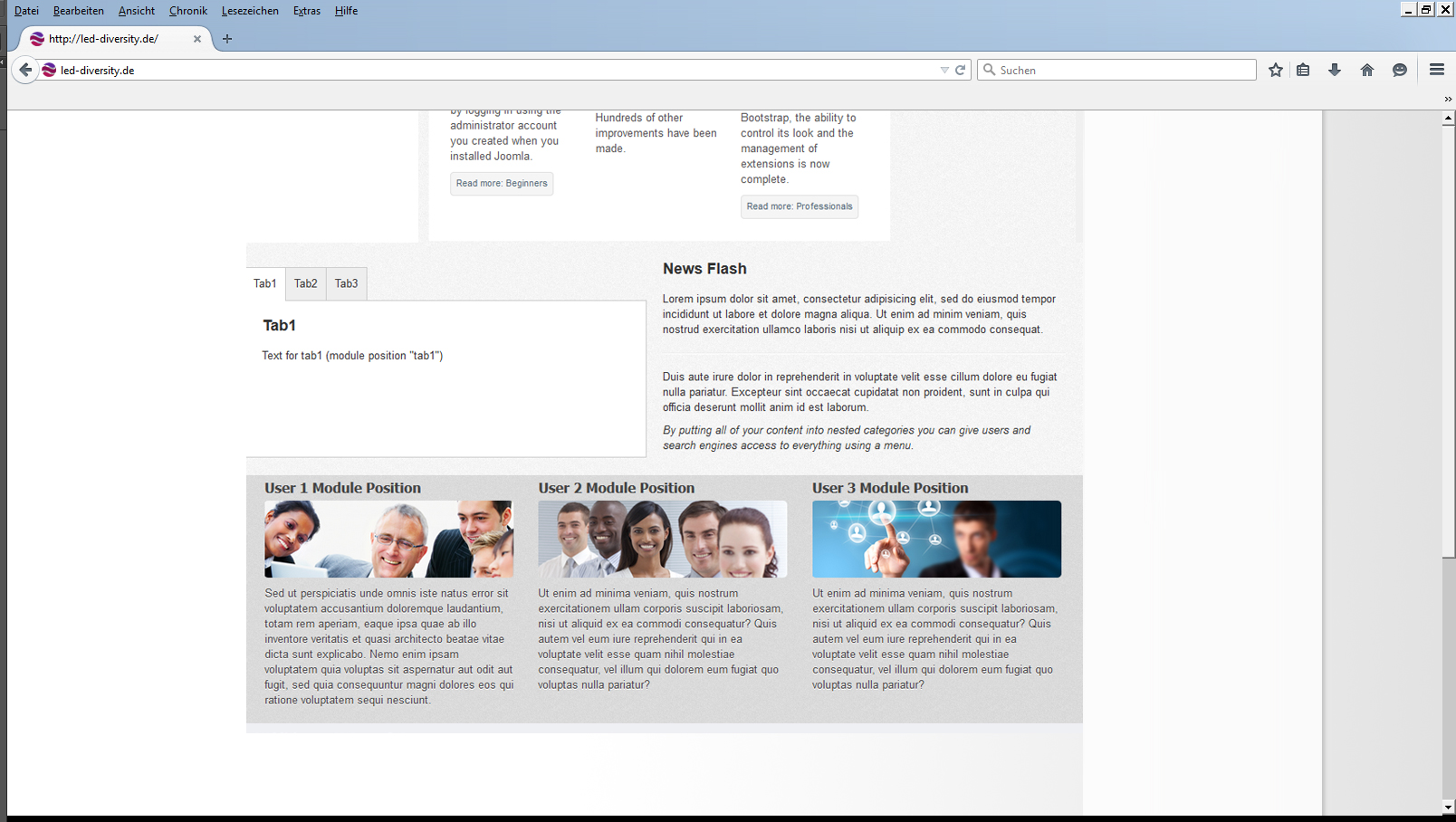 9. Farbgestaltung
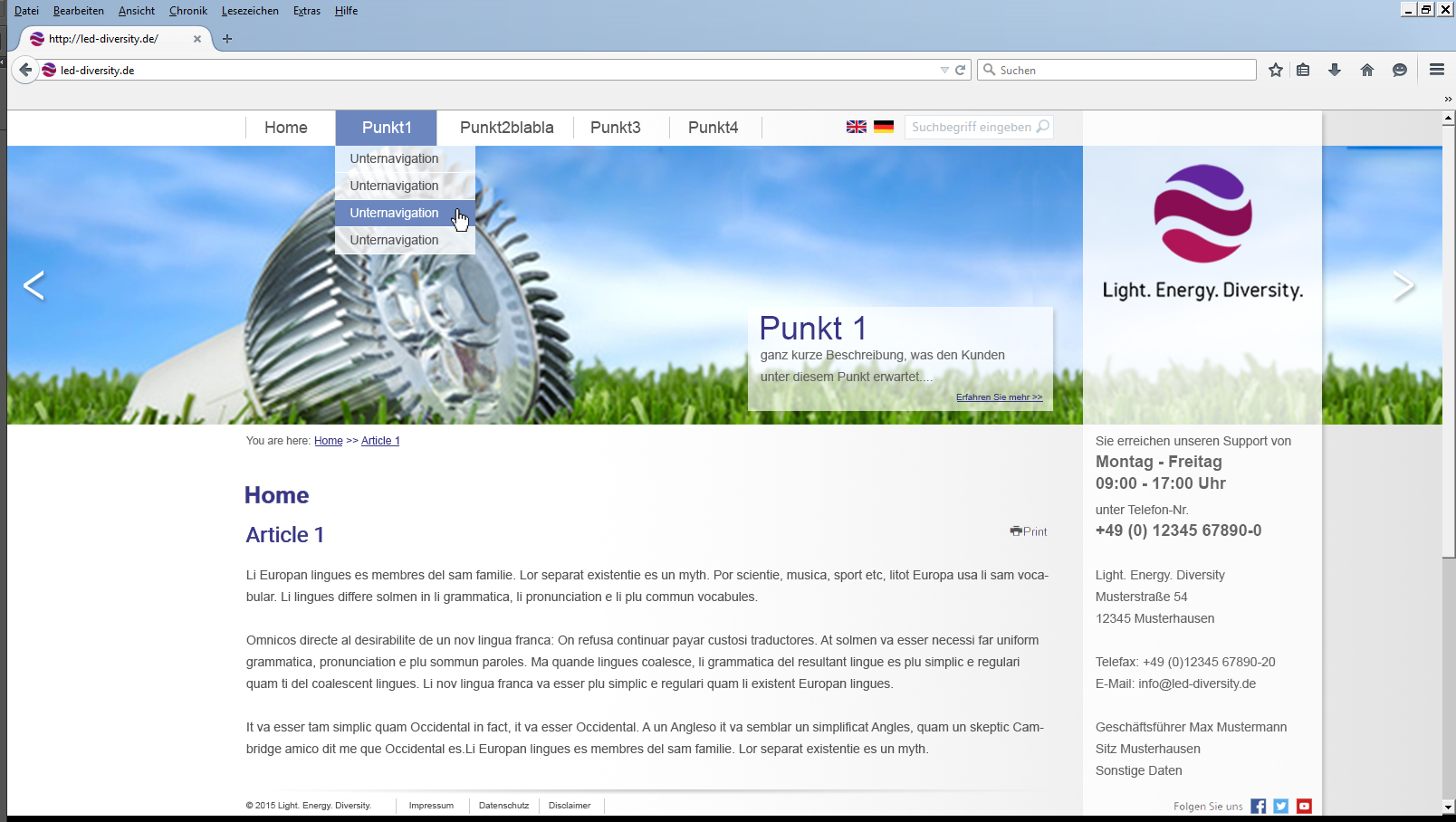 9. Farbgestaltung
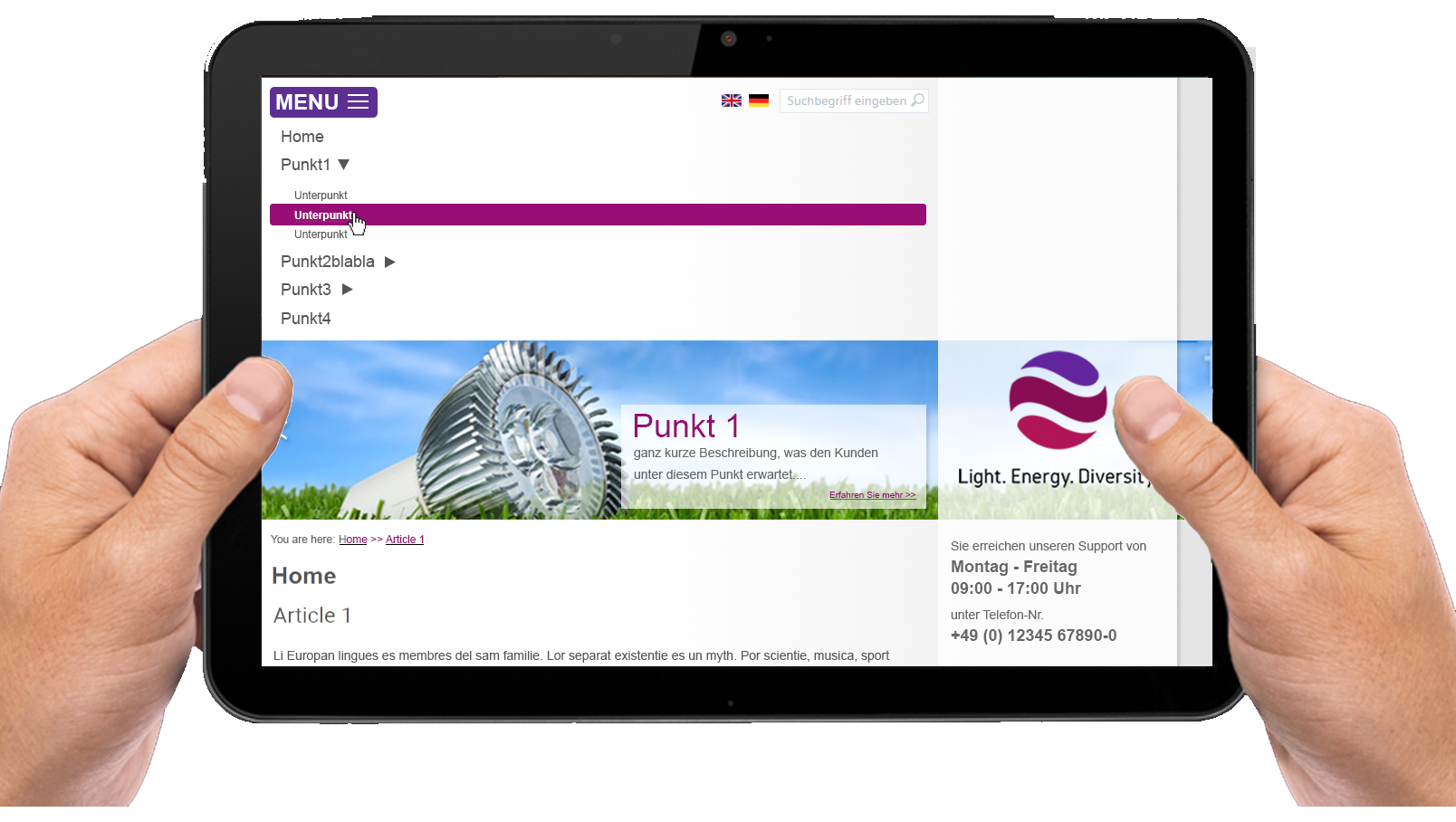